Papírusztekercs  vagy DVD?
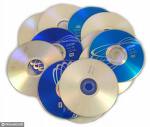 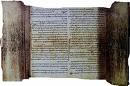 JOG:     Elsőrendű és másodrendű bizonylat
Nyomtatók fejlődése
Hagyományos írógép (mechamikus)
Elektromos írógép
Mátrix nyomtató
Tintasugaras nyomtató
Lézernyomtató
Nyomtatók fő paraméterei
Az egy hüvelykre kinyomtatható pontok száma: dpi (dot  per inch, 1 inch=2,54 cm),latinul digitus; németül Zoll (ejtsd: coll); angolul inch (ejtsd: incs)
oldal/ perc
Ppi=festékpont per inch
Mátrixnyomtatók jellemzői
9 tűsek: 72 dpi, majd 144 dpi 
Tű+ festékszalag
Ma 24 tűsek, 12-12 tű két oszlopban (360 dpi)
Zajos  a tűket mozgató tűágyúk miatt
Alacsony ppi ( a lézernyomtatók dpi-je közel azonos, mégis szebb a lézernyomat)
Leporellóra nyomtat
Tintasugaras nyomtatók
Festékcseppeket lő ki
A nyomtató feje 50-60 festékkamrát tartalmaz
Nyomtatás: a festékkamra összenyomásával vagy a tartály hirtelen felmelegítésével
Kb. 360 dpi a minősége
Soronként nyomtat
Lézernyomtatók
A fénymásolóhoz hasonlóan működik
Oldalanként nyomtat
Szelénhengerrel működik
A festékport ráégetik a papírra (a kijövő papírlap meleg)
4-6 oldal/ perc, 300 dpi
A drágábbak: 30-40 oldal/ perc, 1200 dpi
Nyomtatók kijelzései
POWER (zöld led)
ON LINE	
PAPER OUT
LOAD
EJECT
MÁTRIXOKON: LF (LINE FEED), FF (FORM FEED)
Mire nyomtatunk?
Leporelló (2000 lap)
Egyes lap 
1 ív=A0-ás lap, félbehajtva A1-es, azt félbehajtva A2-es, félbehajtva A3-as…
Az írógéplap az A4-es (297 mm×210 mm)
Papír tömege
1 négyzetméternyi papír tömege